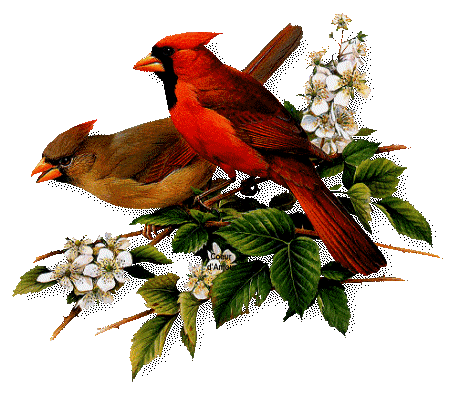 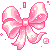 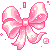 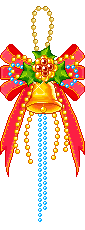 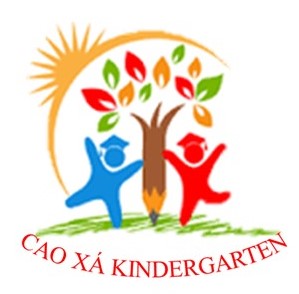 UBND HUYỆN ĐẠI LỘC
TRƯỜNG MẦM NON ĐẠI ĐỒNG
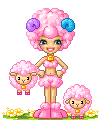 GIÁO ÁN
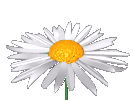 LÀM QUEN VĂN HỌC
THƠ: CHÚ BỘ ĐỘI HÀNH QUÂN TRONG MƯA
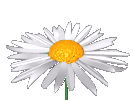 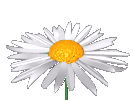 Chủ đề: Nghề nghiệp
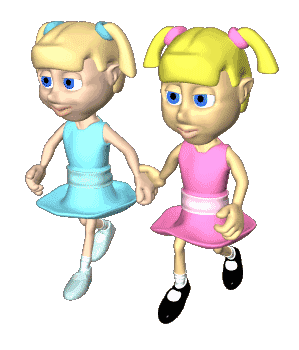 Đối tượng trẻ:  Trẻ 5 - 6 tuổi
Giáo viên: NGUYỄN THỊ HẠNH
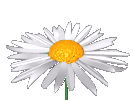 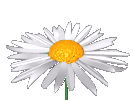 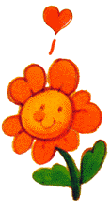 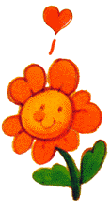 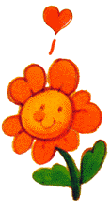 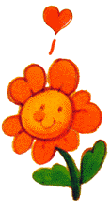 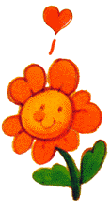 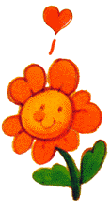 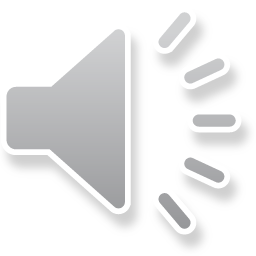 I. MỤC ĐÍCH - YÊU CẦU
1. Kiến thức
- Trẻ nhớ tên bài thơ “Chú bộ đội hành quân trong mưa” của tác giả Vũ Thùy Hương.
- Trẻ hiểu được nội dung bài thơ: Bài thơ nói lên sự gian khổ vất vả của các chú bộ đội trong những đợt hành quân dưới trời mưa, ra mặt trận. Cho dù mưa rơi, áo có ướt và trong đêm tối nhưng với lòng dũng cảm, sự hi sinh các chú vẫn hành quân để bảo vệ Tổ quốc.
- Trẻ hiểu từ “Lộp bộp”; “Long lanh sao đỏ”;  “Chân dồn dập bước” trong bài thơ. Trẻ thuộc bài thơ.
2. Kỹ năng
- Trẻ có kỹ năng trả lời câu hỏi của cô rõ ràng, mạch lạc, trẻ nói đủ câu.
- Trẻ có khả năng ghi nhớ có chủ định.  
3. Thái độ
- Trẻ hứng thú tham gia vào hoạt động.
- Trẻ yêu quý các chú bộ đội và ước mơ sau này trở thành các chú bộ đội.
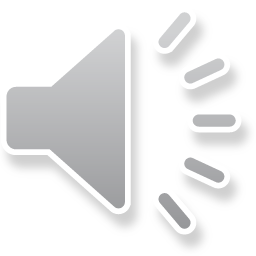 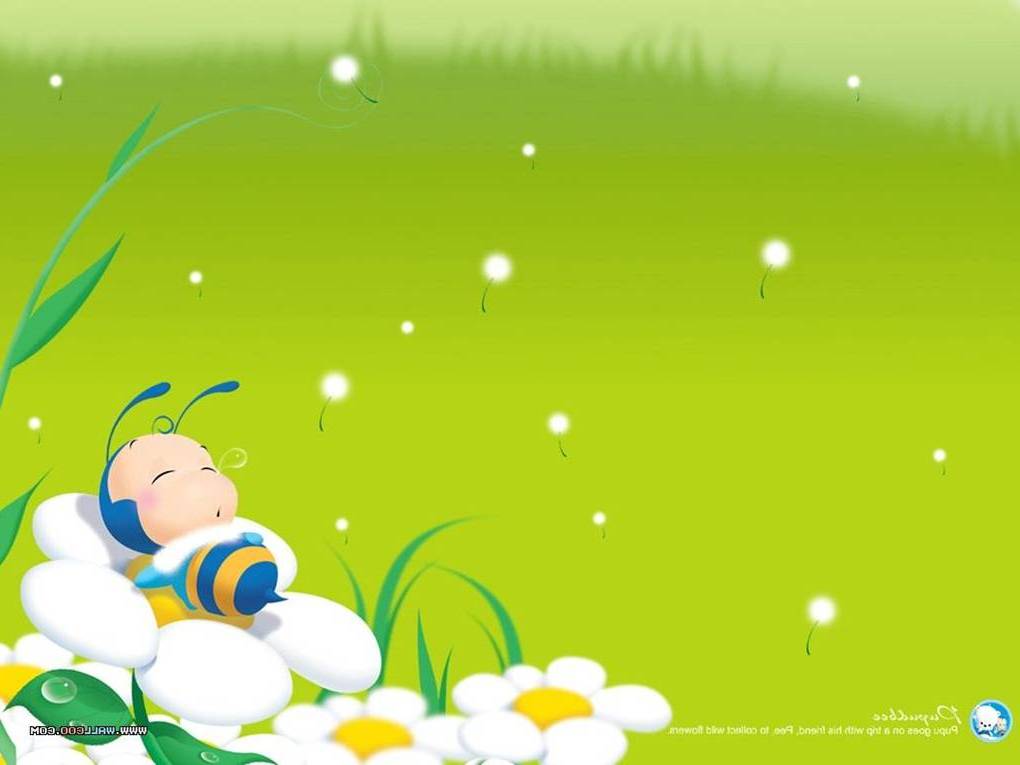 1. Gây hứng thú: 
Hát bài Chú bô đội
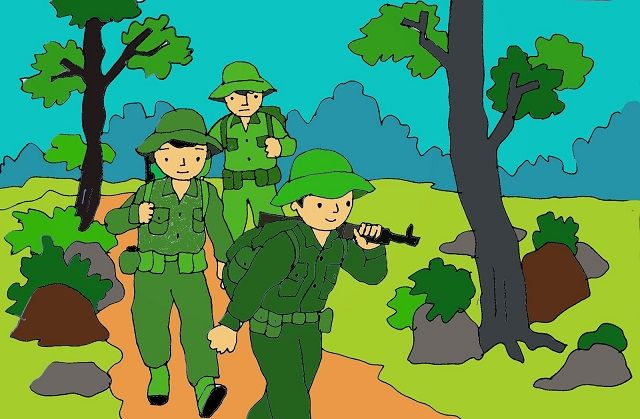 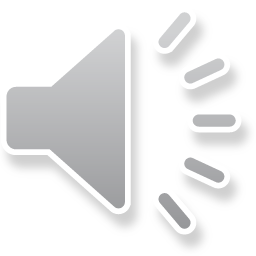 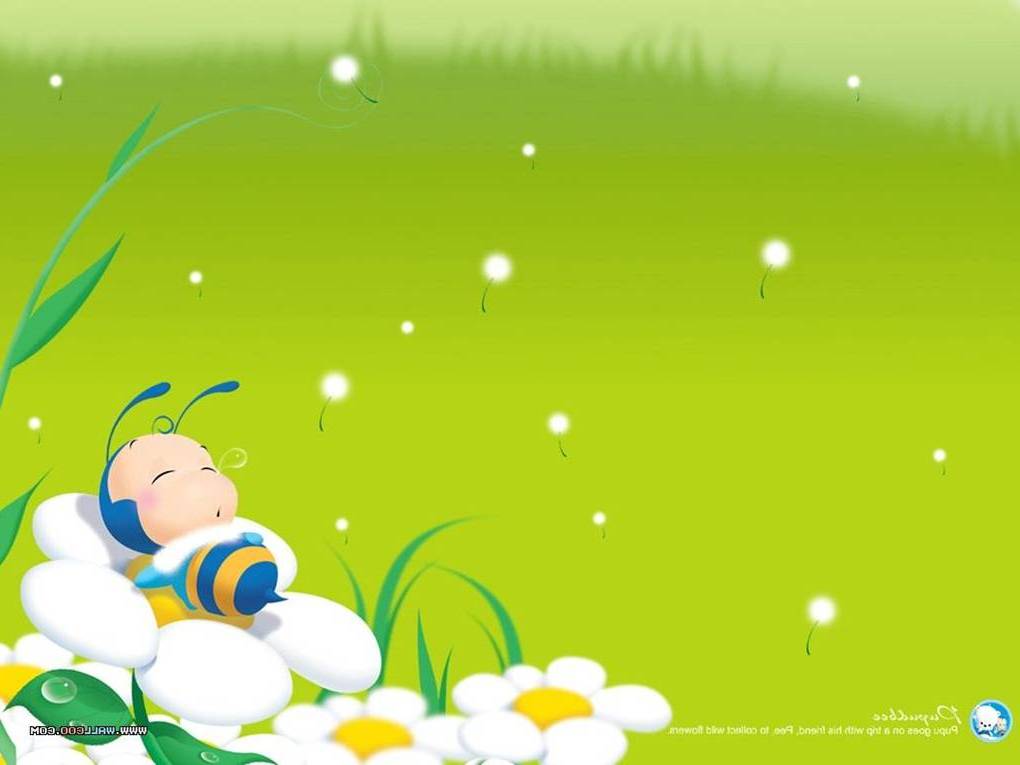 Trò chuyện về nội dung bài hát Chú bộ đội
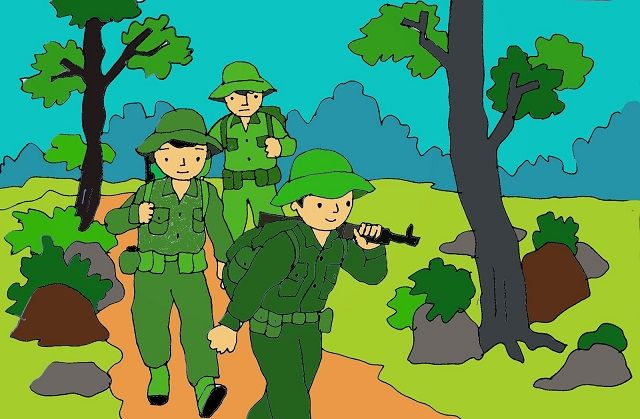 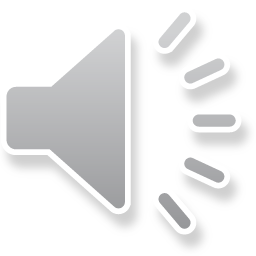 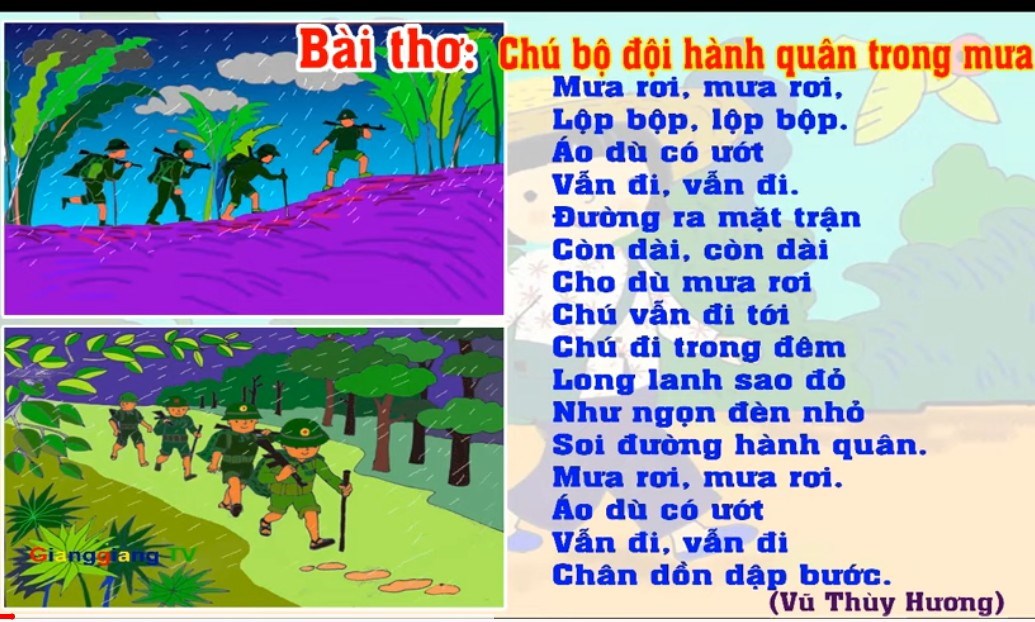 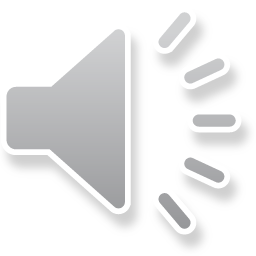 Dạy trẻ đọc thơ
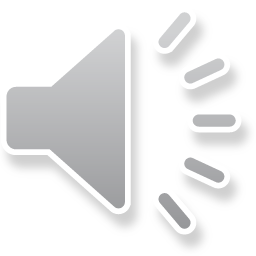 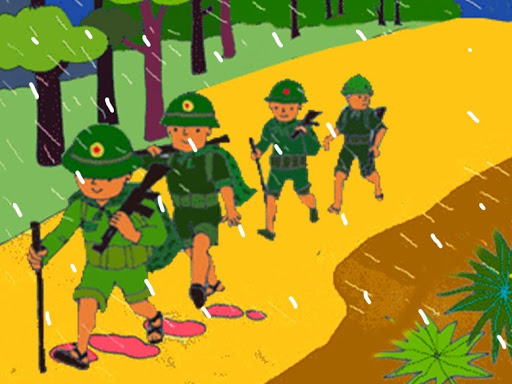 Chú bộ đội hành quân trong mưa
Mưa rơi mưa rơi             
Lộp bộp lộp bộp              
Áo dù có ướt         
Vẫn đi vẫn đi
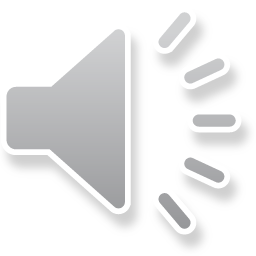 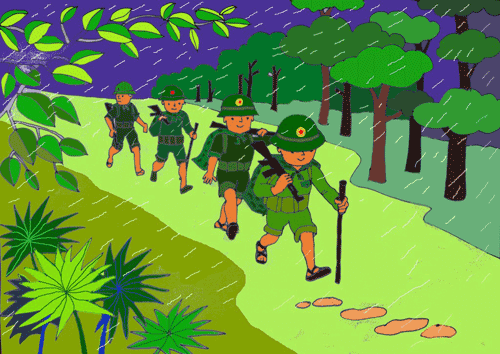 Đường ra mặt trận
Còn dài còn dài
Cho dù mưa rơi
Chú vẫn đi tới
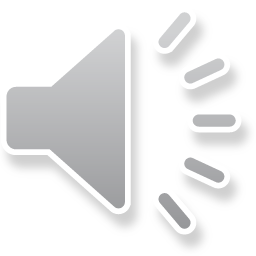 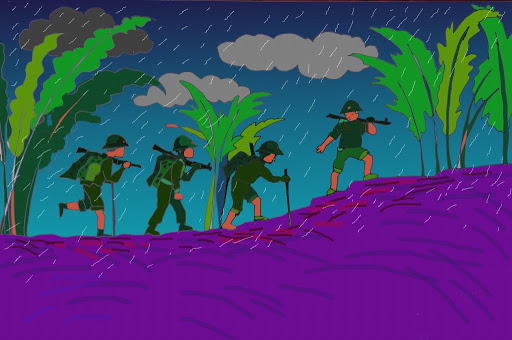 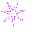 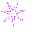 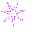 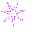 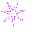 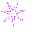 Chú đi trong đêm
Long lanh sao đỏ
Như ngọn đèn nhỏ
Soi đường hành quân
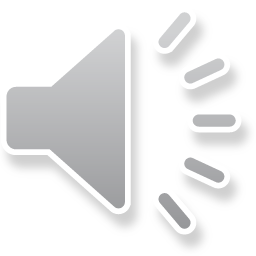 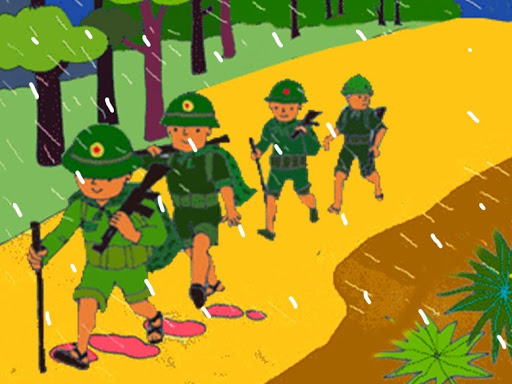 Mưa rơi mưa rơi             
Lộp bộp lộp bộp              
Áo dù có ướt         
Vẫn đi vẫn đi
Chân đồn dập bước
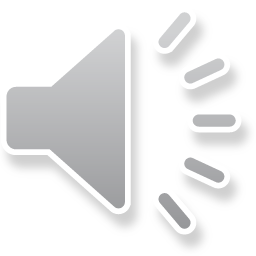 Đàm thoại - Trích dẫn
Các con vừa đọc bài thơ có tên là gì ? 
- Ai là tác giả ?
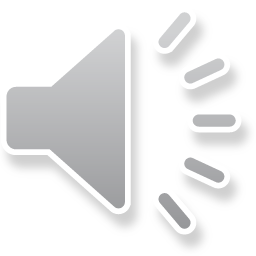 - Chú bộ đội hành quân trong điều kiện thời tiết như thế nào ?
Câu thơ nào đã cho chúng ta thấy trời mưa rất to? Giải thích từ lộp bộp
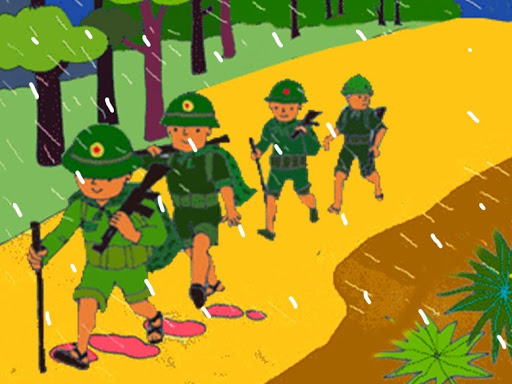 -
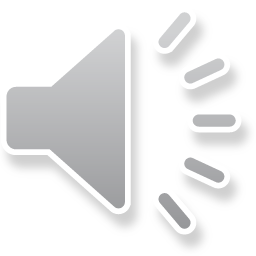 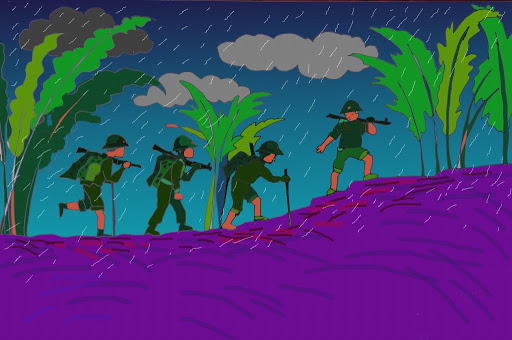 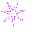 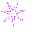 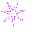 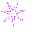 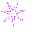 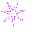 Chú đi trong đêm
Long lanh sao đỏ
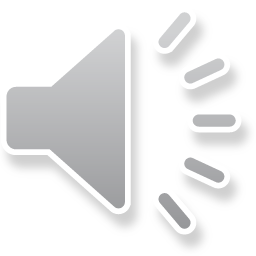 - Chú bộ đội hành quân vào thời gian nào ?
- Vì sao các con biết chú bộ đội hành quân vào ban đêm. Câu thơ nào đã nói lên điều đó ?
Giải thích từ long lanh sao đỏ
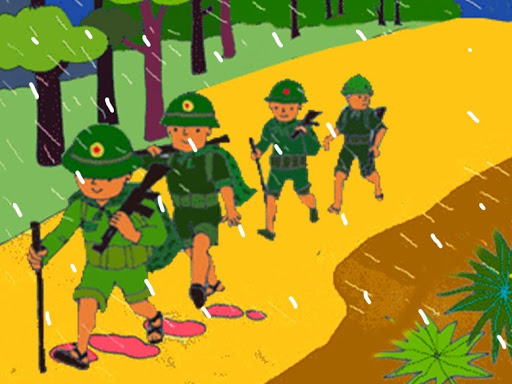 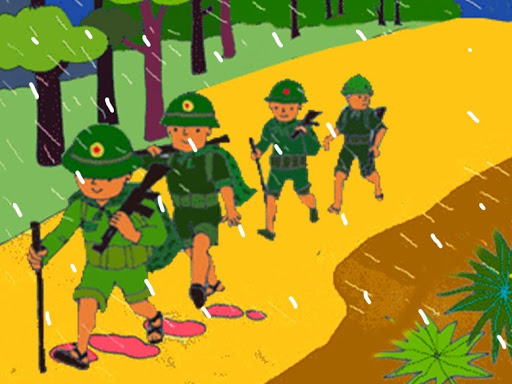 Mưa rơi mưa rơi             
Lộp bộp lộp bộp              
Áo dù có ướt         
Vẫn đi vẫn đi
Chân đồn dập bước
Trời mưa rất to áo dù có ướt nhưng bước chân của các chú vẫn như thế nào ? 
 Giải thích từ dồn dập
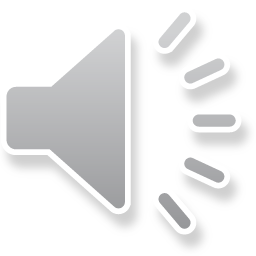 Cô khái quát và giáo dục trẻ
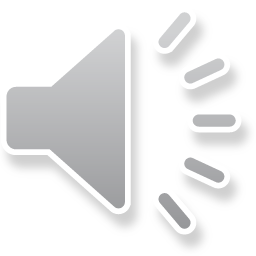 Chào tạm biệt
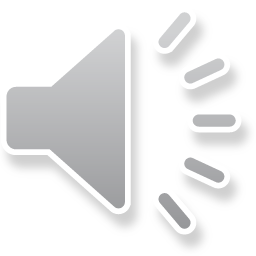